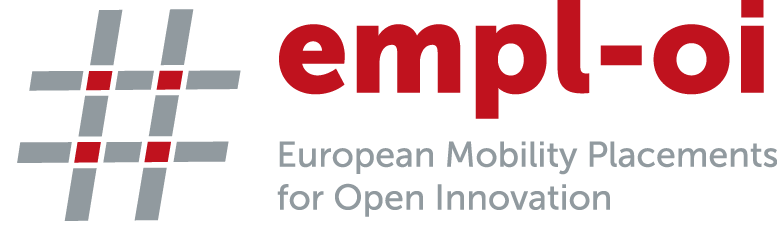 Erasmus+, Key Action 2: Strategic partnership PROJECT NUMBER: 2015-1-FR01-KA203-015261IO1: Open Online Courses on Social EntrepreneurshipLearning Material
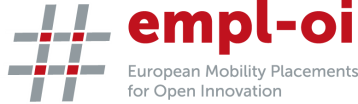 Communication- definition
Communication refers to the exchange of information between two parties or among more people, in which one party is the sender of the message and the other is the receiver
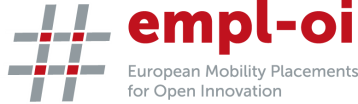 THE ESSENCE OF COMMUNICATION
Proper and effective communication plays a very crucial role in interpersonal contacts 
Communication is an important life skill that enables us to better understand and connect with the people around us
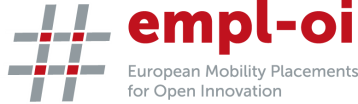 THREE ASPECTS OF COMMUNICATION
communication equals transmission and reception – transmitting opinions, information or tips between two parties or among more people or groups, which has an impact on the reactions of the other party, that is on the feedback
communication equals exerting influence – the impact exerted on the receivers of the given information through using proper symbols or signs
communication equals connecting – by means of using proper symbols and language, a team, super-individual bond is created among people
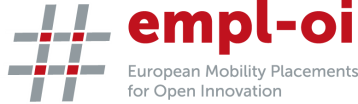 Communication helps managers to perform their jobs and responsibilities 
Managers devote a great part of their time in communication
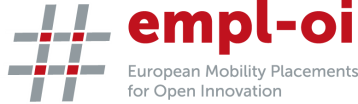 COMMUNICATION PROCESS
Good communication consists in such a way of speaking and listening that leads to changes in our partner’s perception, their emotions and attitudes.
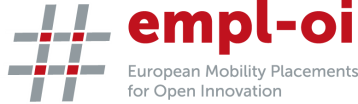 Communication is frequently divided into verbal and non-verbal, one-way and two-way, as well as formal and informal
Communication – introducing and organising
Ways and methods that decrease the risk of problems and barriers that may occur in the process of transmitting and receiving information:
Feedback
Diversifying information channels
Face-to-face communication
Sensitivity to the receiver
Adjusting our language to the receiver (the so-called tuning)
Repeating the information many times
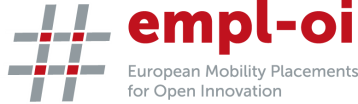 COMMUNICATION MODELS
Linear model
It presents communication as a one-sided process in the course of which information is passed from a sender to a receiver.
Sender
Encoding
Intention
Transfer
Channel
Noise
Receiver
Decoding
Effect
Source: A.Olczak, I. Kołodziejczyk-Olczak, Leksykon zarządzania, Wydawnictwo WSHE, Łódź, 2005
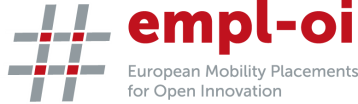 Sender – a subject who encodes and transmits data. In order to gain full approval of the receiver, the sender should be a trustworthy, competent and objective person with authority as a sender, for instance, in the professional environment.
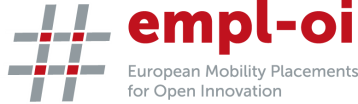 Message – information transmitted to the receiver. Therefore, all the data that are crucial for the given issue should be processed for as long as needed until they are heard and received (decoded) 
– Substantial and emotional arguments – emotional argumentation is supposed to influence the feelings of the receiver. Arguments used by the sender can be: one-sided (they present only advantages of the message) or two-sided (they present both advantages and disadvantages of the message).
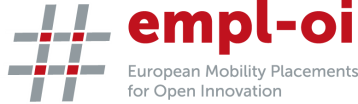 –	Language – should be adjusted to the language used by the partner, as it should not serve as an additional barrier in communication. 
	- Channel – that is the way we transmit our message. The most frequently used channels are:
–	a direct conversation with the receiver; a conversation in the presence of third parties (a mediator or an arbitrator, who calms down the atmosphere in difficult situations when a crisis impedes reaching an agreement, serves as a mediating agent between parties involved in a serious conflict);
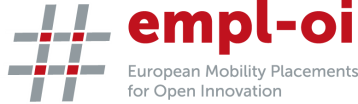 –	correspondence – carried on with the partner directly or with the help of a mediator, by phone, via the Internet, letters, fax, etc.; 
–	the procedure of one text – consists in putting together conditions and offers of the two parties in one text. The text should be corrected as many times as needed so that it will suit both partners.
	Receiver – the subject who receives and properly decodes the data. The received message should produce the intended result
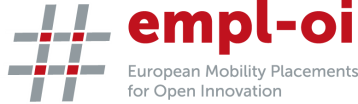 Serpentine model
It illustrates a two-sided process of transmitting information (for instance, a conversation), in which the partners play the roles of senders and receivers interchangeably, reciprocally influencing each other
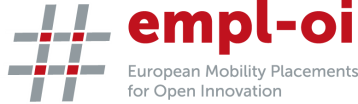 Person A					Person B
Source: A.Olczak, I. Kołodziejczyk-Olczak, Leksykon zarządzania, Wydawnictwo WSHE, Łódź, 2005
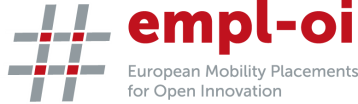 Atomic model 
It takes into account the influence of many factors on the final shape of the message:
–	the specific situation of the sender and the receiver;
–	the culture(s) in which both parties have been raised and which determine their patterns of behaviour;
–	the personalities of the sender and the receiver;
–	the relation between both parties (superior–subordinate, student–teacher, colleague–colleague)
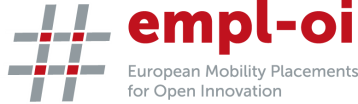 PERSONALITY				SOCIAL RELATIONS
 
 
 
 
 
 
 
 
 
 
 
 
 



SPECIFIC SITUATION				CULTURE
MESSAGE
Source: A.Olczak, I. Kołodziejczyk-Olczak, Leksykon zarządzania, wydawnictwo WSHE, Łódź, 2005
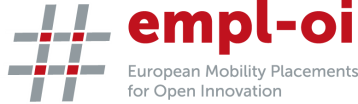 Comprehensive model 
The comprehensive model shows the process of communication, taking into consideration the culture and the social system as well as competences, knowledge, skills or attitudes of the sender and the receiver. The author also focuses on the communication channel and sending/receiving the message by means of all senses
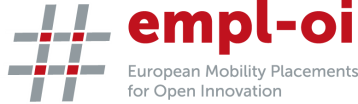 (encoding)
(decoding)
noise
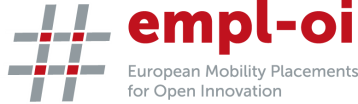 THE NON-VERBAL COMMUNICATION
This is one of the most crucial areas of communication which nowadays is given more and more attention and appreciation
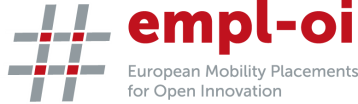 maintaining the eye contact – nodding one’s head rhythmically
strengthening the contact – head movement and knitting one’s brow 
breaking the contact – lowering one’s head with the expression of concentration or raising one’s head and looking up
forcing one’s partner into submission – long gaze fixed on the eyes of the partner
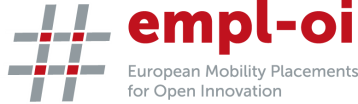 There are many ways and methods that decrease the risk of problems and barriers that may occur in the process of transmitting and receiving information. These include:
• feedback,	
• diversifying information channels,
• face-to-face communication,
• sensitivity to the receiver,
• adjusting our language to the receiver (the so-called tuning),
• repeating the information many times, for instance, using a paraphrase.
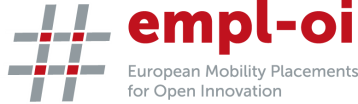 THE METHODS OF COMMUNICATION WITH WAYS OF TRANSMITTING INFORMATION
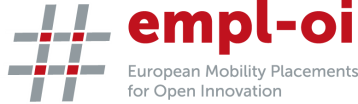 A FEW RULES OF COMMUNICATING AND BEHAVING
Get to know yourself better
Pay attention to details 
Take into consideration the instability of your interlocutor’s attention 
Do not formulate premature opinions 
Be ready to admit you are wrong 
Pay attention to the contents and not the form of expression 
Take other people’s feelings into consideration
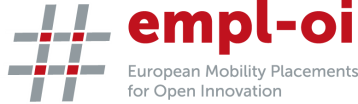 Do not ignore any questions 
Difference of opinions can be beneficial 
Try to assume to point of view of your opponents 
Be careful with expressing disagreement 
Avoid giving advice 
Be an insightful observer 
Speak in a clear matter-of-fact way 
Show respect to your partner
Social Communication - definition
Social communication is the creation, transformation and information flow (data communications and feedback receive) between individuals (interpersonal communication) groups and social organizations
Social communication - types
Horizontal and vertical
Verbal and non – verbal
Formal and informal
Intentional and unintentional
Centralized and not centralized
Personal and impersonal
Social communication - axioms
Each human behavior is important for the process of social communication
In each message, you can extract the material relational level
The essence of the relationship between communicating sides is a constant exchange of roles between sender and receiver
Communication between people can be verbal and non-verbal
In the social communication all interactions between individuals are mutually complementary
Social communication - theories
Model of  Shannon
Model of  Laswell
Model  of Schramm 
Model of Schramm - Osgood
Model of Jakobson 
Model of Gudykunst and Kim
Model of Bowman
Mass communication - definition
Mass communication  is organized and impersonal form of communication, through which information media outlet (press, internet, TV),
Social communication - mediation
Mediation is an important and integral tool to conduct negotiations. It is a structured process in which an impartial mediator helps communicate people involved in the dispute, to enable them better understand and achieve solutions acceptable for both sides to improve their relations in the future
Mediation - procedure
Establishment of mutual relations between sides of the dispute 
The choice of strategy of negotiations 
Collection and analysis the information sources 
Create the negotiation plan 
Building a climate of trust and cooperation 
Initiation of mediation 
Define the dispute and determine the treatment plan 
Finding the hidden sides’ interests 
Diagnosis the variants of agreement 
Assessment of possible solutions 
Final negotiations 
A formal agreement between the parties
Case study 1- The Social Communication Foundation - mission
The mission is implementing good and responsible communication as a basic condition of the consent, cooperation and understanding necessary for the development of civil society
Case study 1- The Social Communication Foundation - programms
Portal KampanieSpoleczne.pl
Competition Social Campaign of the Year
The Financial Education and Consumer
Program Being a Parent
Anti-Corruption Program
Case study 1- The Social Communication Foundation –basic rules
Dialogue - openness and willingness to understand the attitudes and values of the beneficiaries of the project, combined with the recognition of their subjectivity
 cooperation - ready to build in the course of the campaign, broad coalitions between different actors
Responsibility - awareness of the consequences - including those negative - its own actions
Case study 2 - Social communication through social campaign - "Do you love? Tell STOP Lunatics Drivers"
Its aim was to encourage passengers to react to dangerous situations posed by drivers and the drivers themselves to careful driving, and build a real commitment to the people and encourage them to support positive behavior on the road

The main objective of the social campaign was to show the positive impact that may have on drivers their families (through widespread advertising spots, the information in the press, billboards, murals) and its basic tool (the symbol of the campaign) has become a blue cardboard heart, which the driver received from their loved ones